Students will complete Daily Cerebral Exercise.

Students will watch video of a HCT test being performed.

TO: Define Hemoglobin, Leukocyte, and Blood Smear.

Students will complete Chapter Review for LAS.  Turn into class box when finished.
3/19/14 Today’s Agenda:
Unit 5: What skills are necessary to be a Laboratory Assistant?
Ability to use a microscope.
Obtaining specimens.
Performing HCT
Performing Hemoglobin Test and Blood Smears
State Standards:
9.2 Describe strategies for prevention of diseases including health screenings and examinations.
Daily Cerebral Exercise:
What does a Crit test test for?

In your own words describe the steps for completing and HCT test.

For a skin puncture, why is the first drop of blood not used in testing?

For a culture sensitivity test, what does it mean if the pathogen does not grow up to the antibiotic disc?
Students will complete Daily Cerebral Exercise.

Students will watch video of a HCT test being performed.

TO: Define Hemoglobin, Leukocyte, and Blood Smear.

Students will complete Chapter Review for LAS.  Turn into class box when finished.
3/19/14 Today’s Agenda:
Unit 5: What skills are necessary to be a Laboratory Assistant?
Ability to use a microscope.
Obtaining specimens.
Performing HCT
Performing Hemoglobin Test and Blood Smears
State Standards:
9.2 Describe strategies for prevention of diseases including health screenings and examinations.
Hemoglobin Test (Hgb)
Def – used to determine the oxygen-carrying capacity of bld
Hemoglobin is found on RBC
Composed of two parts:
Heme – iron
Globin – protein
Transports O2 to the body and CO2 to the    
   lungs

 Before hemoglobin concentration can be 
   determined, the blood must be hemolyzed.
Hemolysis
Def – destruction of RBCs releases hemoglobin into the solution that surrounds cells.

Normal bld is red & cloudy.

During hemolysis, bld becomes clear.
Two ways to test:  both compare hemolysis coloring to get a reading for an individual pt
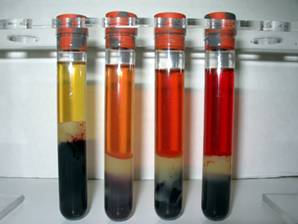 1.  Hemoglobinometer
Not accurate bc relies on human eye.

2.  Automated   Photometer
Does not depend on human eye, therefore more accurate
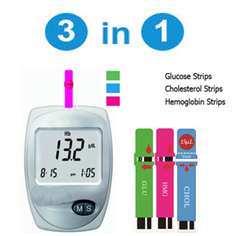 Normal Values:
Males = 13 to 18 g of Hgb per 100 mm of bld
Females = 12 to 16 g
Newborns = 16 to 23 g
1 – 10 y/o = 10 to 14 g

		Low Hgb = anemia
		High Hgb = polycythemia
Blood Smear
Def: prepared by placing a small drop of blood on a slide; used for many blood test.

Differential count of WBCs (leukocytes) is one such test.
100 Leukocytes are counted.
A total of each of the five types of leukocytes is kept.
i.e. 27 lymphocytes = 27% lymphocytes
Increase in WBCs can diagnose infections.
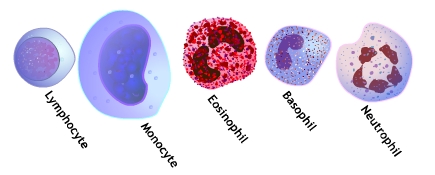 Increase = viral infection, TB
Decrease = HIV
Increase = bacterial infection
Increase = allergic rxn
Increase = bacterial infection
Increase = Malaria
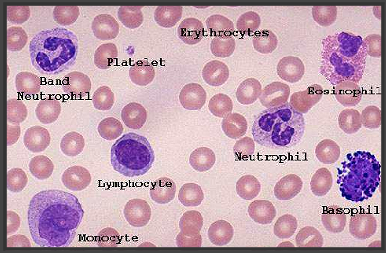 NAME THAT LEUKOCYTE!
Blood Smear Continued
Used to examine the form, structure, & # of erythrocytes, leukocytes, & platelets.

Abnormal shapes can also be a sign of disease…i.e. Sickle Cell Anemia
Abnormal count & shape can both be seen in types of leukemia.
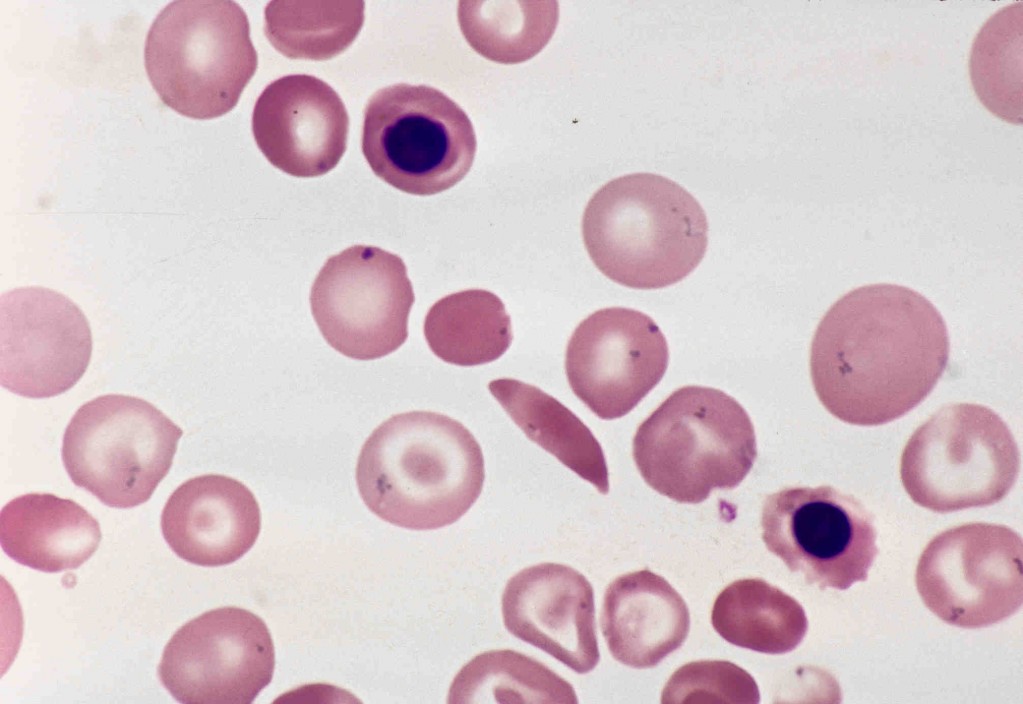